Angular Mechanics - Coriolis Effect
Contents:
Concept 1
Concept 2
The Earth
Consider a spinning Merry-Go Round with two riders, A and B
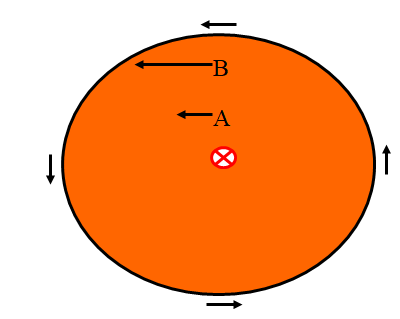 Concept 1
B has a greater tangential velocity than A because of the tangential relationship
v = r
The Earth is also a rotating frame of reference:
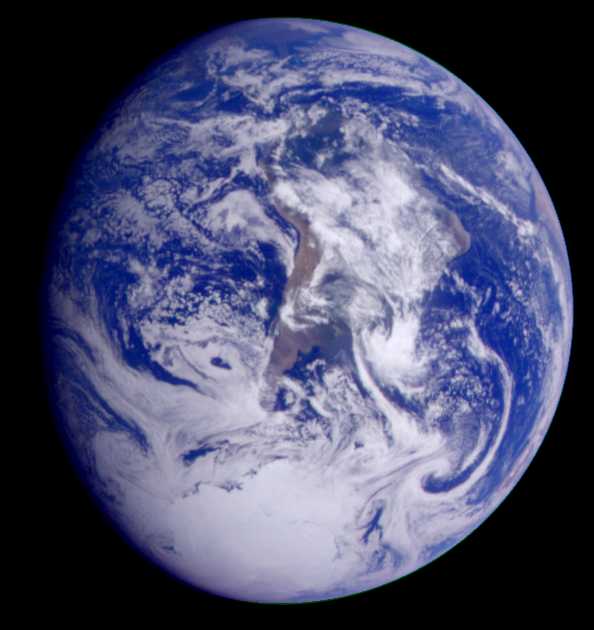